Carribeth Bliem, Chemistry

Center for Faculty Excellence Faculty Showcase
March 2023
Peer to Peer: Supporting Student Learning with Undergraduate Learning Assistants (ULAs)
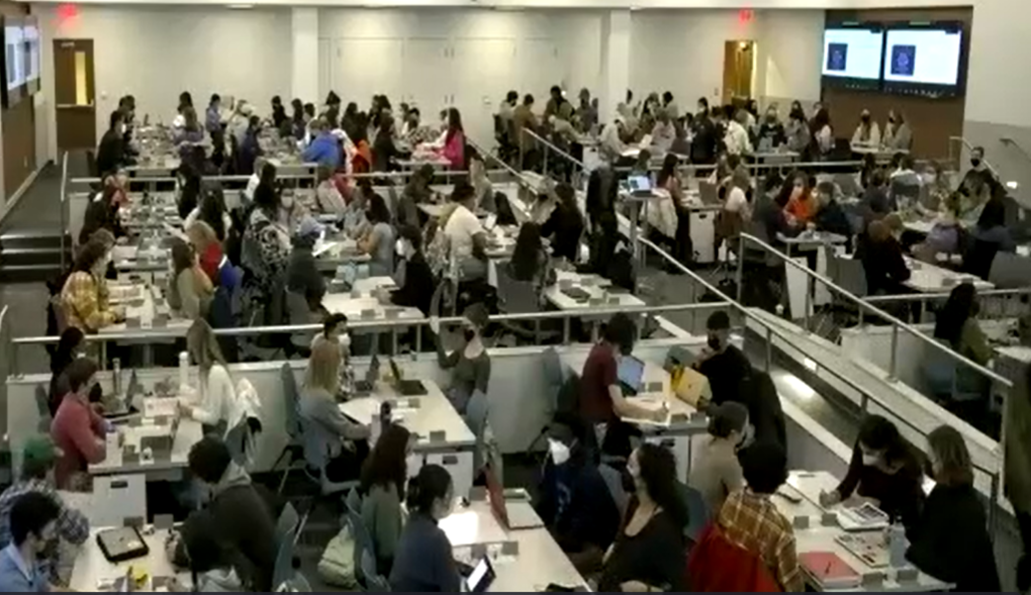 Utilizing ULAs in a Chemistry Large-Enrollment Course
Surveyed students in two sections of Organic Chemistry I, CHEM 261
Fall 2022
Both sections taught by same instructorin different rooms:
Carroll 111, an active-learning space (n=205)
Murray G202, a traditional lecture hall (n=227)
Nine ULAs in each section
Response rate >80%
Students report that classroom design makes a difference
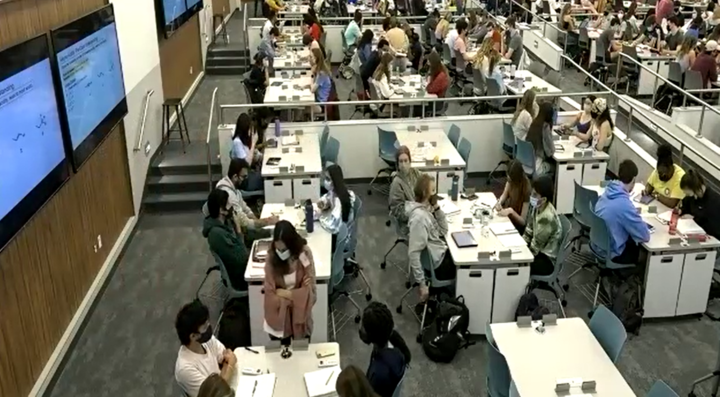 Student experiences in Carroll 111 vs Murray G202
Student quotes about Carroll 111
I am so much more engaged in Carroll. I normally get distracted in class and lose focus but in [Carroll 111] the students at my table help keep me present and the ULAs walking around keep me engaged with the problems too.
I love this classroom so much. I am more likely to talk to ULAs and feel more comfortable being academically vulnerable with the people at my table.
The lecture-hall style classroom [Chapman with stadium seating] just was not practical for learning the material. […] it is near-impossible to get help from a ULA unless you sit on the end.
ULAs: More students get more assistance in active learning space
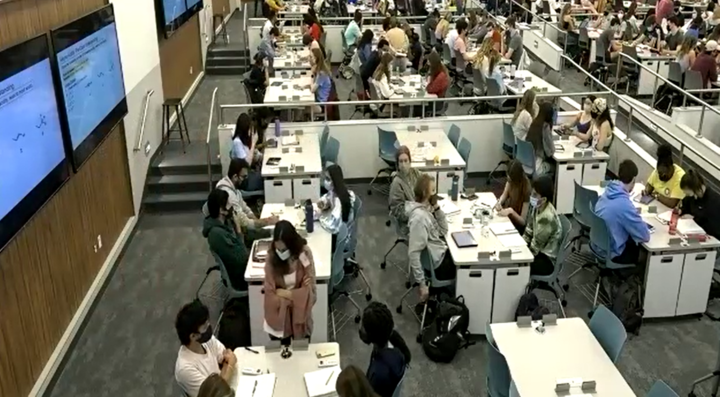 ULAs: Classroom design impacts their efforts
ULAs: Initiating conversations is easier in a classroom designed for discussion
ULA comments about Carroll 111
Ready to create a ULA program to support your students’ learning?
Starting a ULA Program: Questions to consider
Chemistry & Biology Programs:EDUC 150
EDUC 150 Course Format
EDUC 150CourseTopics
Building community among ULAs
Acknowledgements
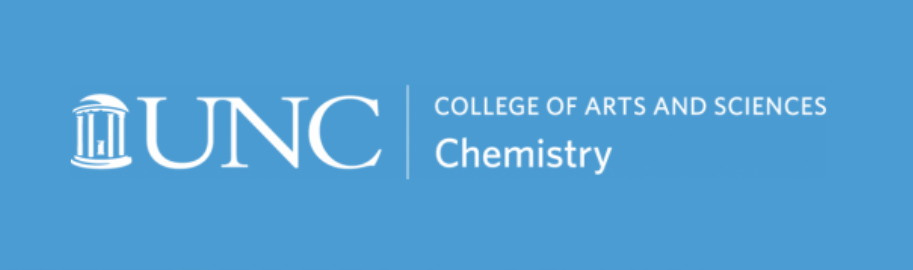 Anna Curtis and Danielle Zurcher, Chemistry

Viji Sathy, Director, Townsend Program for Education Research.

Bob Henshaw, UNC Center for Faculty Excellence
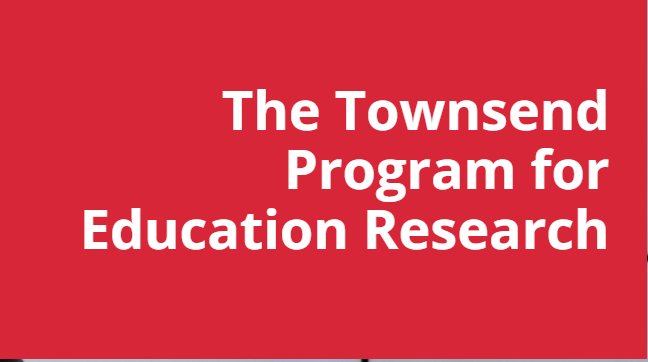 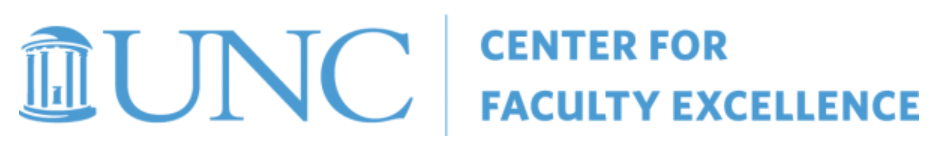 16
Questions for Michelle, Christine or Carribeth?